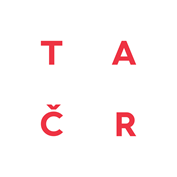 Výzkum pro regiony
26. dubna 2017
Praha
Výzkum pro regiony
Přehled výzkumu za MMR  
Iniciace námětů výzkumných potřeb -  BETA2
Certifikace metodik
Výzkumu v praxi (BETA/OMEGA/ÉTA)
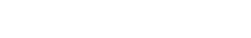 Ministerstvo pro místní rozvoj
regionální politika  
cestovních ruch
bytová politika
územní plánování a stavební řád  
veřejné investování  - veřejné zakázky 
koordinace evropských fondů
ODBOR REGIONÁLNÍ POLITIKY MMR
Zákon č. 248/2000 Sb. - podpora regionálního rozvoje
Strategie regionální rozvoje ČR (2014 – 2020; 2021+)
Národní dotační programy (venkov, živly) 
Integrované nástroje  - MAS - města  
Politika rozvoje měst 
Podpora rozvoje obcí a mikroregionů  -   www.obcepro.cz
Výzkum, vývoj a inovace   
Soutěže Vesnice roku  -  Historické město roku
Informace o regionech  -  www.risy.cz
Dotace do území – územní dimenze
Podpora obnovy a rozvoje venkova
Podpora cestovního ruchu
Podpora bydlení
Podpora územně plánovacích činností obcí
Nestátní neziskové organizace
Integrovaný operační regionální program  - IROP 
OP Zaměstnanost  
OP Životní prostředí 
Integrované nástroje (průmět nástrojů OP do území)
Dotace – regionální rozvoj      2015- 2017
Certifikované metodiky MMR
Certifikace 

http://www.mmr.cz/cs/Regionalni-politika-a-cestovni-ruch/Podpora-regionu/Certifikace-vysledku-vyzkumu,-vyvoje-a-inovaci
Web MMR o výzkumu
Přehled certifikace metodik
Výzkumný program  BETA (2013 – 2016) 
Počet schválených certifikací 12

Výzkumný program  OMEGA (2013 – 2016) 
Počet schválených certifikací 16
BETA 2 a MMR
Prioritní oblasti výzkumu 
Výzkum a vývoj v oblastech regionální politiky,   cestovního ruchu, územního plánování a politiky bydlení   
Výzkum a vývoj, který povede k efektivnější návaznosti na EU legislativu v rámci Národního orgánu pro koordinaci (NOK)
Děkujeme za pozornost 


Praha 
Duben 2017